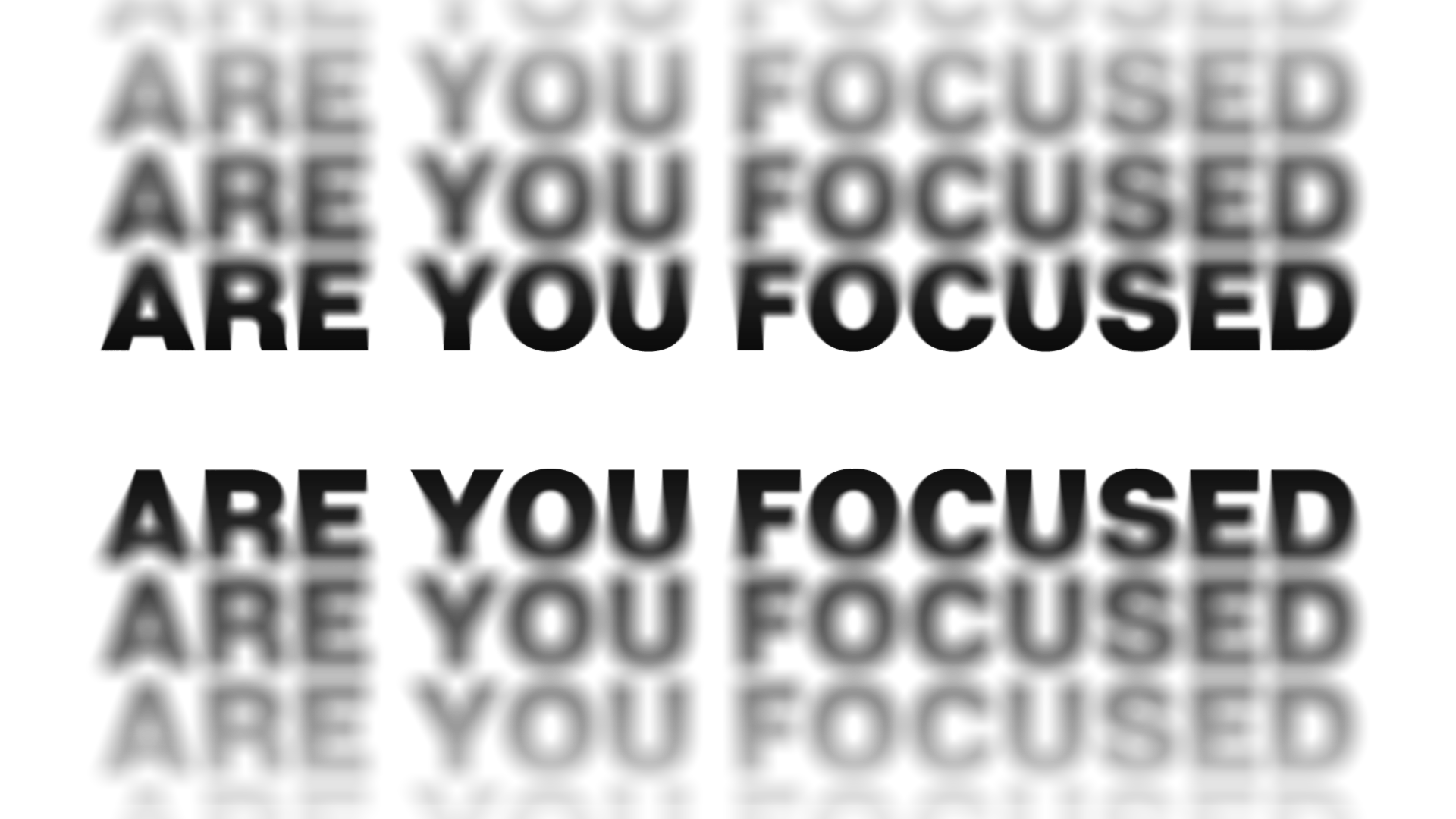 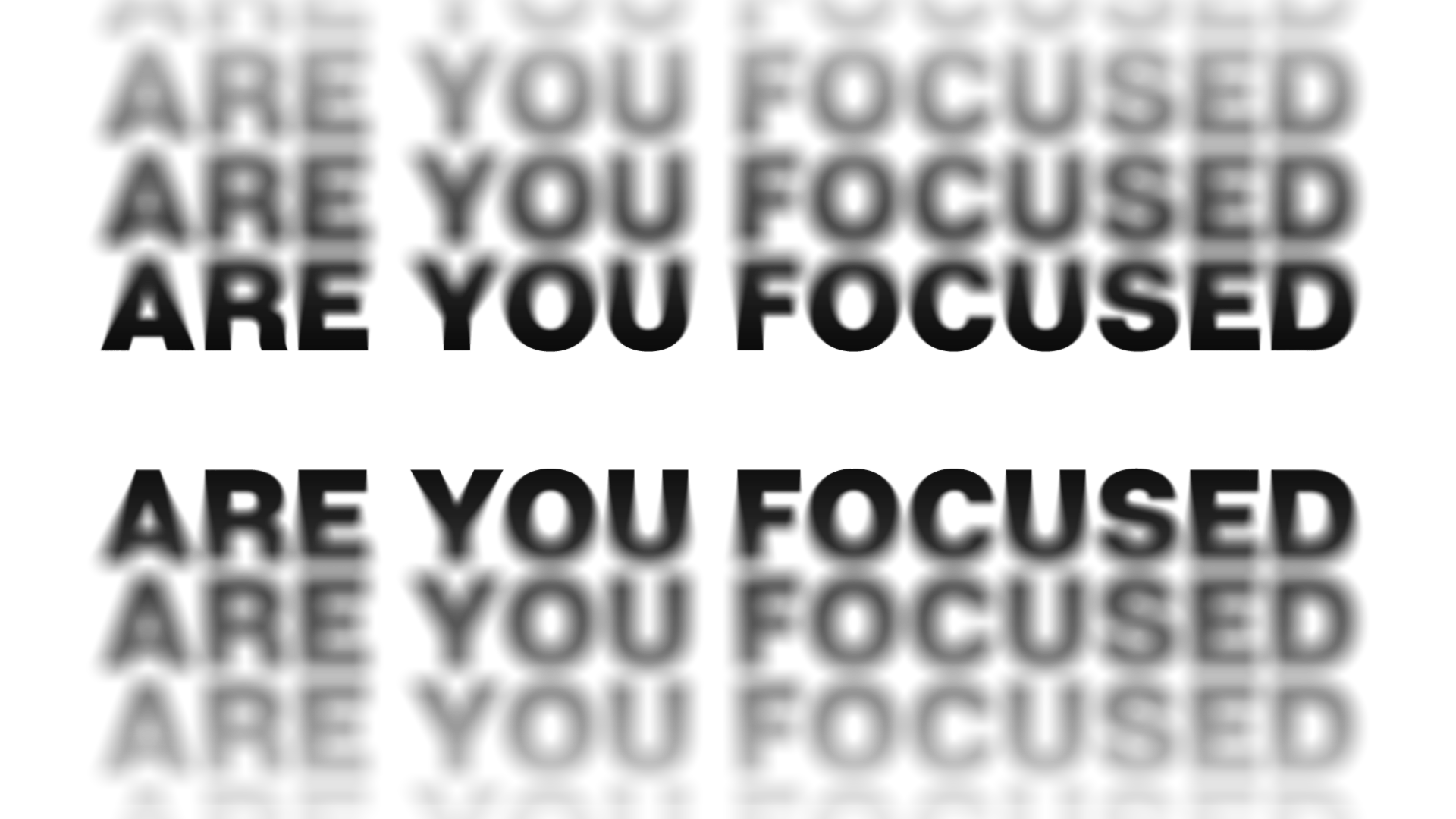 FOCUSED ON A PERSON
Knowing Christ in this life
The power of his resurrection
The fellowship of his sufferings
Being conformed to his death
FOCUSED ON A GOAL
Regarding the present: humility
Regarding the past: forgiveness
Regarding the future: progress
FOCUSED ON PEOPLE
Genuine concern
Gentle correction
General command
“let us keep living by that same standard to which we have attained…”